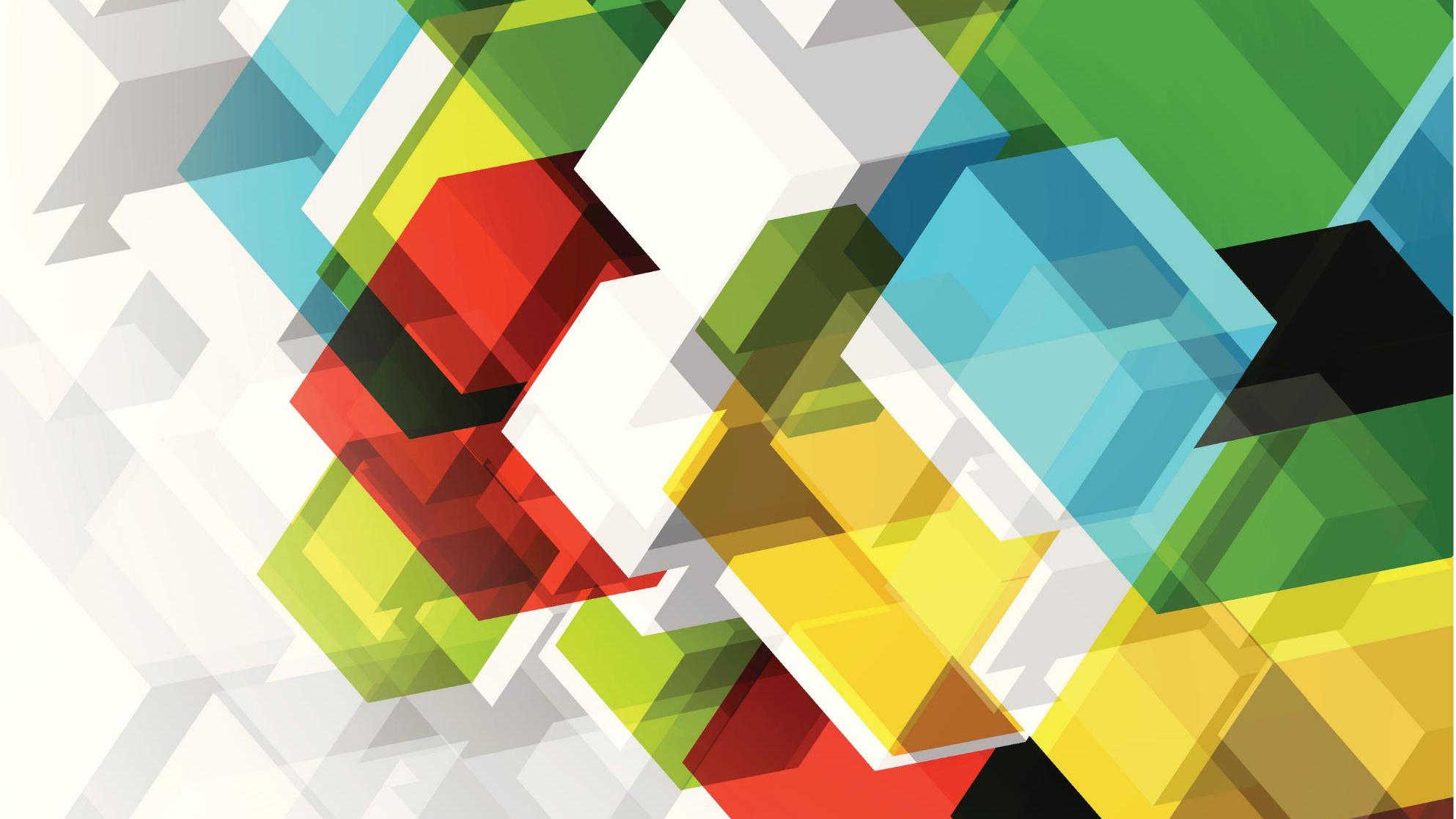 SOCIOEDUCAÇÃO FORMAÇÃO PARA PROFISSIONAIS DA EDUCAÇÃO
Salvador, 26/072022
Socioeducação – Implicações para o Currículo na perspectiva dos direitos Humanos.
Promover a formação de professores, coordenadores e gestores que atuam nas Comunidades de Atendimento Socioeducativo - CASE, tendo como referência a concepção de socioeducação e do princípio do direito à educação e suas implicações para o currículo e a prática pedagógica.
25/07/2022
Organização
A Formação será realizada de maneira modular, com atividades síncronas e assíncronas. São 07módulos, sendo:
 06 módulos, com duração de 6 horas;
 01 módulo de 4 hora, totalizando 40 horas.
25/07/2022
25/07/2022
25/07/2022
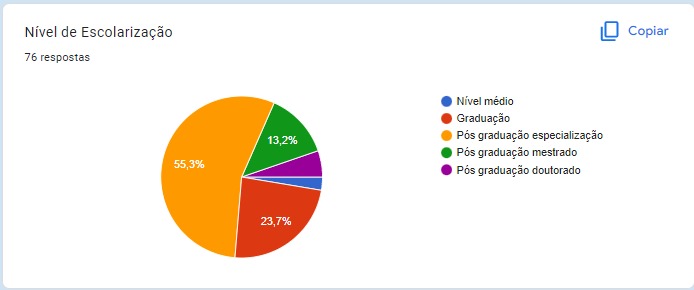 25/07/2022
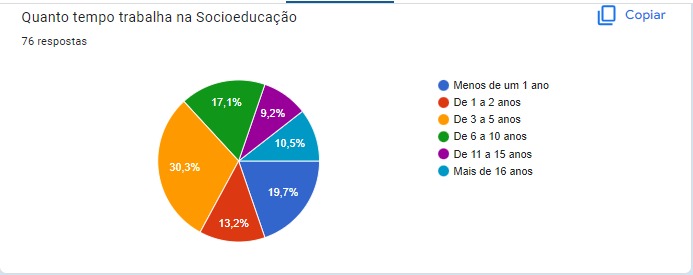 25/07/2022
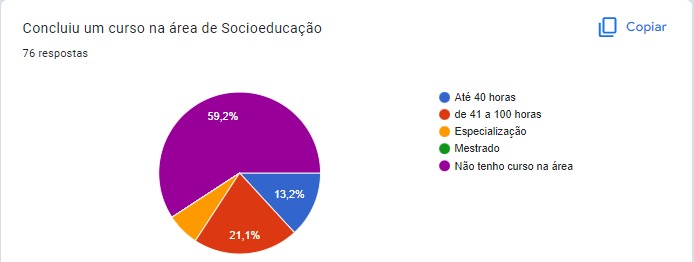 25/07/2022
Predestinação ou Empoderamento
“O Sistema pode me transformar em empregada, mas não pode me fazer raciocinar como criada”     
Mulheres Negras Yzalú”
25/07/2022